Информатика и ИТ
7
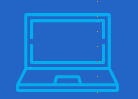 класс
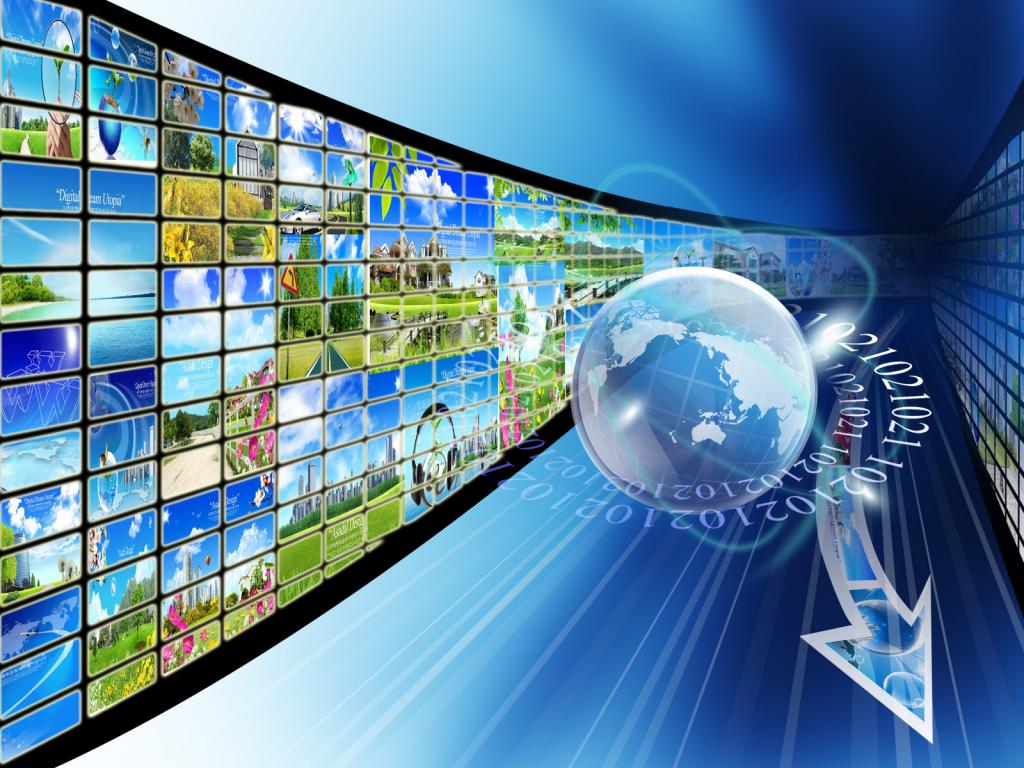 ПОИСК ИНФОРМАЦИИ В ИНТЕРНЕТЕ
ПЛАН  УРОКА
Интернет
Web-браузеры
И
ПРОВЕРКА САМОСТОЯТЕЛЬНОЙ РАБОТЫ
Вставьте нужные слова вместо многоточий:
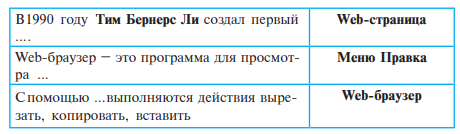 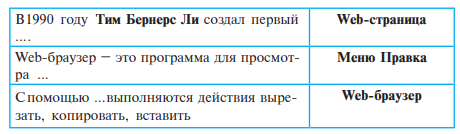 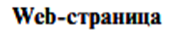 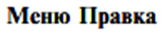 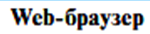 ПОИСКОВЫЕ СИСТЕМЫ ИНТЕРНЕТ
Информация играет важную роль в нашей жизни. Мы можем получать её из Интернета в необходимом количестве и за короткое время. 
Как из Интернета за короткое время найти нужную информацию? 
На этом уроке мы познакомимся с одним из способов решения этой проблемы.
ПОИСКОВЫЕ СИСТЕМЫ ИНТЕРНЕТ
Поисковые системы Интернет - это безграничный океан информации. Информацию в Интернете хранят миллионы Web-страниц. Для того чтобы найти нужную Web-страницу, достаточно знать её электронный адрес.
Однако в Интернете ежечасно появляется новая информация, а некоторые устаревшие данные удаляются из Интернета. 
Адреса популярных Web-страниц в Интернете печатаются в специальных справочниках. Но они не содержат полной информации о Web-страницах. Для того чтобы издать полный список адресов Web-страниц, понадобится книга слишком большого объема.
ПОИСКОВЫЕ СИСТЕМЫ ИНТЕРНЕТ
Кроме того, постоянно обновляющаяся база Web-страниц делает эту проблему неразрешимой. Эта проблема легко разрешила с появлением специальных, так называемых поисковых систем.
Поисковая система - это специальная Web-страница, которая предназначена для поиска нужной информации в Интернете.
ПОИСКОВЫЕ СИСТЕМЫ ИНТЕРНЕТ
В настоящее время к услугам пользователя представлены десятки поисковых систем. 
Наиболее часто используемые среди них- Rambler, Aport, Yahoo, Google и др. 
Каждая поисковая система имеет в Интернете свой адрес. Например, адреса приведенных выше поисковых систем соответственно следующие: 
www.rambler.ru, www.aport.ru, www.yahoo.com, www.google.uz.
ПОИСКОВЫЕ СИСТЕМЫ ИНТЕРНЕТ
Также и в Узбекистане в октябре 2006 года Центром развития и внедрения компьютерных и информационных технологий запущена Национальная информационно-поисковая система WWW.UZ. 
С того времени Национальная информационно-поисковая система широко распространилась среди пользователей за счёт электронных служб, технологических возможностей и функций.
ПОИСКОВЫЕ СИСТЕМЫ ИНТЕРНЕТ
11 февраля 2015 года запустился новый вариант Национальной поисковой системы. Интерфейс Национальной поисковой системы создан на узбекском и русском языках. 
Поисковая система запускается посредством Web-браузера, то есть в адресную строку браузера вводится адрес поисковой системы. Вид поисковых систем (их Web-страницы) различный, но принцип работы одинаковый. Рассмотрим их использование на примере Национальной поисковой системы Узбекистана WWW.UZ.
РАБОТА В ПОСКОВОЙ СИСТЕМЕ
Прежде чем приступить к работе в поисковой системе надо запустить Internet Explorer (или любой другой браузер). 
В адресной строке браузера набираем адрес поисковой системы - www.uz/uz 
(для открытия интерфейса на русском языке надо ввести www.uz/ru), и нажимаем клавишу Enter. 
В результате на экране появится Web-страница поисковой системы www.uz:
РАБОТА В ПОСКОВОЙ СИСТЕМЕ
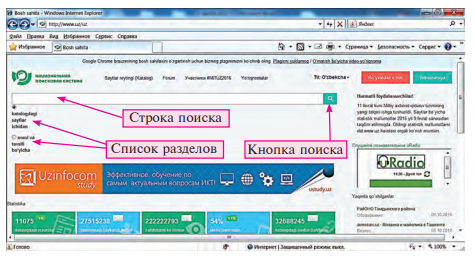 РАБОТА В ПОСКОВОЙ СИСТЕМЕ
Прежде всего нужно четко знать, какую информацию надо найти. Это может быть статья по определённой теме, игровая программа, драйвер устройств компьютера и т.д. 
Национальная поисковая система позволяет осуществлять поиск информации по её имени или описанию по каталогу поисковой системы и по добавленным к каталогу пользователем сайтам. Если известно название или описание какой-либо статьи, выбрав кнопку "По названию или описанию" в свойствах поисковой системы, после ввода в поисковой строке слова либо выражения, которое может встречаться в искомой статье, то есть ключевого слова, надо нажать кнопку поиска.
РАБОТА В ПОСКОВОЙ СИСТЕМЕ
Если надо найти какую-нибудь программу, в строке поиска пишем название программы или ее функции. 
Например, если надо найти реферат по информатике, тогда в строке поиска надо ввести ключевое слово "рефераты по информатике". При вводе ключевого слова поисковая система может предлагать различные подходящие ключевые слова.
РАБОТА В ПОСКОВОЙ СИСТЕМЕ
При поиске информации по ключевому слову на странице поисковой системы будут отражаться количество найденных источников, их адреса сайтов и названия.
В настоящие дни среди пользователей по всему миру одна из самых известных является поисковая система Google, которая даёт возможность поиска на многих языках. Для запуска этой поисковой системы в адресной строке Web-браузера надо ввести слово «google.uz» и нажать на клавишу Enter. 
В результате отобразится интерфейс поисковой системы:
РАБОТА В ПОСКОВОЙ СИСТЕМЕ
РАБОТА В ПОСКОВОЙ СИСТЕМЕ
Для сокращения времени поиска необходимой информации можно использовать поиск по теме. 
Темы могут быть различными. Для этого из списка разделов Ramblera выбирается нужный раздел. Надо сказать, что в списке приведены только общие разделы: «Спорт»,«Новости», «Игры», «Кинозал» и другие. Если выбран раздел поиск информации, указанной в строке, поиск производится только среди документов данного раздела.
ЗАКРЕПЛЕНИЕ
Что необходимо знать, чтобы найти нужную информацию в Интернете?
Расскажите о поисковых системах Интернета.
Адреса каких поисковых систем вы знаете?
Для чего нужна строка поиска в поисковой системе?
ЗАДАНИЕ ДЛЯ САМОСТОЯТЕЛЬНОЙ РАБОТЫ
Прочитать учебник страницы 62-65.
В левом столбце выберите понятия, соответствующие словам из правого столбца. :
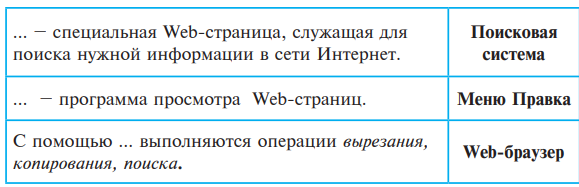